U.S. DEPARTMENT OF JUSTICE OFFICE OF THE INSPECTOR GENERAL
Introduction to Grant 
Fraud Investigations 
Department of Justice OIG

Andrew Hartwell
703-413-1865
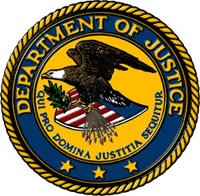 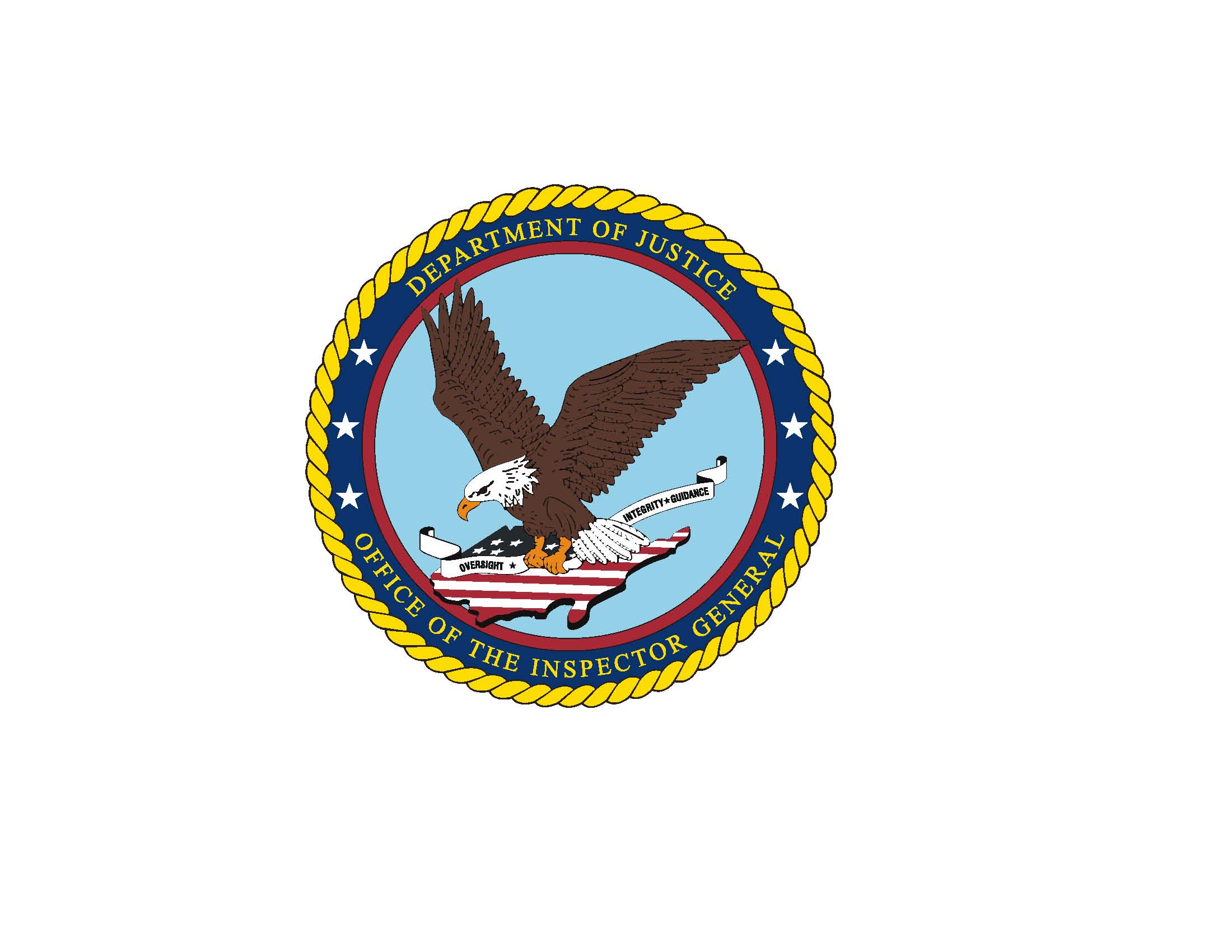 [Speaker Notes: Our Goal Today:  	
To focus on fraud issues related to DOJ grant processes which totaled $5.4 Billion in FY 2019 (Source: USAspending.gov).  One key responsibility of DOJ-OIG Investigations Division is to regularly educate DOJ stakeholders about the fraud risks related to DOJ programs.  
 
The goal of this outreach is to increase your fraud awareness to help prevent problems from occurring and detect and report issues as early as possible.]
Grants vs. Contracts
$ 766 B. 
OMB Circulars / CFR’s
Application; Certifications
Some competition; most awarded via a formula
Integrity based system:  oversight can vary
Agency grant manager may manage dozens of grants.
$586 B.
FAR
Solicitation, Claims
Competition is preferred; sole source must be justified
Multiple oversight mechanisms
CO and COR for each K.
Source: FY 2019 usaspending.gov
What is Grant Fraud?
Grant funds are awarded for specific purposes and grantees must use them accordingly & follow the rules
Grant Fraud = lying, cheating, or stealing anywhere in the process
 The consequences of grant fraud can include debarment from receiving future funding, administrative recoveries of funds, civil law suits and criminal prosecution– or a combination of all or some of these remedies.
Also damage to an organization’s reputation.
The three most common grant fraud schemes relate to a Conflict of Interest, Failure to support the use of award funds, and theft.
[Speaker Notes: Webster dictionary - intentional perversion of truth in order to induce another to part with something of value or to surrender a legal right]
Overview of the Federal Grant Process
Pre-Award
Post-Award
Solicitation
Application / Proposal
Budget
Certified Assurances
Eligibility Certification
Accept Grant Conditions
Formal Award
Grantee Performance
Financial Certifications
Claims for Reimbursement
Narrative Progress Reports
Grantor Monitoring / Audits
INTEGRITY BASED SYSTEM
Grantor Agency Policies
Code of Federal Regulations Title 2
Section 200
[Speaker Notes: Emphasize that this is an “integrity based system” so it is critical that grantees have procedures in place to ensure that their certifications and other submissions are accurate and supportable.  Just because no one from the government tells a grantee that they are doing something incorrectly does not mean the grantee is in compliance.]
The government audits 100% of draw down requests and verifies every month that all grantee spending is allowable and within approved budget categories.
[Speaker Notes: False!  It is the grantee’s responsibility to ensure all draw down requests are allowable and within the approved budget categories when submitting draw down requests, but these requests are rarely verified unless part of a review by the granting agency.]
Conflicts of Interest / Procurement Process Issues
Grantees are required to use federal funds in the best interest of their program and these decisions must be free of undisclosed personal or organizational conflicts of interest– both in appearance and fact.
The typical issues in this area include: 
Less than Arms-Length Transactions:  purchasing goods or services or hiring an individual from a related party such as a family member or a business associated with an employee of a grantee.
Sub grant award decisions and vendor selections must be accomplished using a fair and transparent process free of undue influence.  Most procurements require full & open competition. 
Monitor your sub-recipients!  2 CFR 200 330-332 for Guidance.
Consultants can play an important role in programs, however, their use requires a fair selection process, reasonable pay rates, and specific verifiable work product.
[Speaker Notes: The typical issues in this area include: 
Less than Arms-Length Transactions:  purchasing goods or services or hiring an individual from a related party such as a family member or a business associated with an employee of a grantee.

Sub grant award decisions and vendor selections must be accomplished using a fair and transparent process free of undue influence.  Most procurements require full & open competition.  

Consultants can play an important role in programs, however, their use requires a fair selection process, reasonable pay rates, and specific verifiable work product.]
“Lying” or Failing to Support
A grant agreement is essentially a legally binding contract and grantees are obligated to use their grant funds as outlined in the agreement and to act with integrity when applying for and reporting their actual use of funds.  Grantees are also obligated to properly track the use of funds and maintain adequate supporting documentation.  

The typical issues in this area include: 
Unilaterally redirecting the use of funds in a manner different than outlined in the grant agreement. 10% rule for awards > $150,000
Failing to adequately account for, track or support transactions such as personnel costs, contracts, indirect cost rates, matching funds, program income, or other sources of revenue.
Grantees must accurately represent their eligibility for funding and cannot provide false or misleading information in their application or subsequent narrative progress or financial status reports.
[Speaker Notes: The typical issues in this area include: 
Unilaterally redirecting the use of funds in a manner different than outlined in the grant agreement. 

Failing to adequately account for, track or support transactions such as personnel costs, contracts, indirect cost rates, matching funds, program income, or other sources of revenue.

Grantee’s must accurately represent their eligibility for funding and cannot provide false or misleading information in their application or subsequent narrative progress or financial status reports.]
Commingling of Funds
The accounting systems of all recipients and sub-recipients must ensure that agency funds are not commingled with funds from other Federal or private agencies. 
You must account for each award separately. 
Recipients and sub-recipients are prohibited from commingling funds. 
Funds specifically budgeted and/or received for one project may not be used to support another. 
All recipients and sub-recipients are required to establish and maintain adequate accounting systems and financial records and to accurately account for funds awarded to them.  
Separate accounts are generally not required, but not a bad idea.
Risk Mitigation
Examine your programs to identify fraud vulnerabilities. 
Ensure appropriate oversight (Executive Director, Board of Directors) and practice professional skepticism. Communicate any issues with your program office or the OIG.
Maintain a well designed and tested system of internal controls. Poor or no internal controls virtually assures theft will occur.
Ensure all financial or other certifications and progress reports are adequately supported with appropriate documentation and evidence.
Identify any potential conflicts of interest issues and disclose them to the appropriate officials for specific guidance and advice. Ensure everyone involved in the grant process understands the conflict of interest prohibitions.  
Ensure there is a fair, transparent and fully-documented procurement process, especially when utilizing consultants.  Ensure the rate of pay is reasonable and justifiable and that the work product is well-defined and documented.
[Speaker Notes: There may be potential conflicts of interest for smaller or more rural grantees.  Ensure these are documented and discussed the with appropriate officials ahead of time.
The maximum rate for consultants is $650 per day.  It doesn’t mean every consultant should receive that amount.]
A grantee that hires a consultant should clearly document answers to what five key questions?
Why?
Who?
What?
How?
How Much?
Mistral Security, Inc Agrees to Pay $458,000 to Resolve Allegations That it Overbilled the Government on Two Government-funded Grants to Provide Drug Detection Kits
Mistral Security, Inc. (MSI) located in Bethesda, Maryland has agreed to pay $458,000 to settle allegations under the False Claims Act that it mischarged the government for unapproved overhead costs in connection with two government-funded grants to provide certain school districts with aerosol-based drug detection kits.

During a financial audit conducted in late January and early February 2007, the government found that MSI had billed the government for overhead costs that were not approved as part of the cooperative agreements, thereby inflating the cost of the drug detection kits.

No approved indirect cost agreement in place.  Company stated this was their way of making a profit.

Source: Excerpted from a September 30, 2011, U.S. Department of Justice Press Release, District of Maryland
[Speaker Notes: Indirect costs are negotiated with the cognizant federal agency (the one who gives the most money to a grantee).  You can’t recover indirect costs until you have an approved indirect cost rate in place.
Requirements related to "de minimis" indirect cost
A recipient that is eligible under the Part 200 Uniform Requirements and other applicable law to use the "de minimis" indirect cost rate described in 2 C.F.R. 200.414(f), and that elects to use the "de minimis" indirect cost rate, must advise OJP in writing of both its eligibility and its election, and must comply with all associated requirements in the Part 200 Uniform Requirements. The "de minimis" rate may be applied only to modified total direct costs (MTDC) as defined by the Part 200 Uniform Requirements.]
CONGRESSMAN CHAKA FATTAH AND FOUR ASSOCIATES CHARGED WITH PARTICIPATING IN A RACKETEETING CONSIPRACY


Congressman Chaka Fattah Sr., 58, of Philadelphia; lobbyist Herbert Vederman, 69, of Palm Beach, Florida; Fattah’s Congressional District Director Bonnie Bowser, 59, of Philadelphia; and Robert Brand, 69, of Philadelphia; and Karen Nicholas, 57, of Williamstown, New Jersey, were charged in a 29-count indictment with participating in a racketeering conspiracy and other crimes, including bribery; conspiracy to commit mail, wire and honest services fraud; and multiple counts of mail fraud, falsification of records, bank fraud, making false statements to a financial institution and money laundering. 

One of the alleged schemes involved the use of $600,000 in charitable donations and federal grant funds to pay off a campaign loan related to Fattah’s failed 2007 campaign to serve as mayor of Philadelphia.

*  Fattah was found guilty of all 23 charges in June 2016 and sentenced to 10 years in federal prison in December 2016.


Source: Excerpted from a July 29, 2015, U.S. Department of Justice Press Release
Former E/D, Office Manager and Legal Assistant of American Samoa Non-profit Sentenced for Stealing Nearly $160,000 in Federal Grant Funds


Between September 2005 and September 2007, Julie Matau and David Wagner arranged for themselves, Andrea Matau, and Julie and Andrea Matau’s relatives to receive unlawful payments from the federal grant funds. 

In her guilty plea, Julie Matau admitted that she knew that they had no legal entitlement to receive these federal grant funds and that their receipt of the federal funds violated the terms and conditions of the grants.  Julie Matau also admitted that she had no intention of repaying the money to ULSC or the federal government, or of requiring others to repay the money. 

In his guilty plea, Wagner admitted that, with Julie Matau’s assistance, he received a number of unlawful “salary advances.”  Wagner also admitted that he signed blank ULSC checks for Julie Matau’s use in exchange for the unlawful payments that she provided to him.  

No Board oversight during this period!
Source:  Press Release, U.S. Attorney’s Office for the Northern District of California March 28, 2012
[Speaker Notes: Julie Matau and Wagner wrote extra payroll checks to themselves for bogus hours (16 hour days, 7 days a week).  They tried to call these extra checks “salary advances” when first discovered, but admitted they had never paid any of the money back or received authorization from grant officials to receive this money.
No Board oversight during the period of this theft (a fact not lost on the individuals involved).  Once a new Board was convened, the theft was discovered in short order.  
Fraud triangle – 1) Pressure or need (Julie’s funerals or striving to be chief, Wagner’s young wife). 2) Opportunity – No Board Oversight, Julie wrote checks and reconciled bank statements.  3) Rationalization – Both believed they were underpaid, the money was for good causes.]
Grant Guidance
OMB’s Uniform Administrative Requirements, Cost Principles, and Audit Requirements for Federal Awards 2 CFR § 200 (“Uniform Guidance”).  Implemented December 2014, supersedes prior OMB circulars.
The 2017 DOJ Grants Financial Guide serves as the primary reference manual to assist OJP, OVW, and COPS Office award recipients.
Section 3.19 gives top audit findings for 2014.  Nice cheat sheet of areas of concern that auditors are seeing when they conduct audits of DOJ grantees – Internal Control weaknesses, lack of sub-recipient monitoring, inadequate accounting systems, FSRs not prepared timely or not supported, etc.
[Speaker Notes: Also additional conditions may apply for each award]
Uniform Guidance 2 CFR § 200.113 Mandatory Disclosures
Must disclose, in a timely manner, in writing to the Federal awarding agency or pass-through entity all violations of Federal criminal law involving fraud, bribery, or gratuity violations potentially affecting the Federal award. 

Failure to make required disclosures can result in any of the remedies described in §217 200.338 Remedies for noncompliance, including suspension or debarment. (See also 2 CFR Part 180 and 31 U.S.C. 3321).
National Defense Authorization Act of 2013 (NDAA)
While a variety of strong whistleblower protections exist related to certain classes of individuals, including Federal employees, NDAA strengthens those protections

NDAA makes it illegal for an employee of a Federal contractor, subcontractor, or grantee to be discharged, demoted, or otherwise discriminated against for making a protected whistleblower disclosure

Under NDAA, the DOJ OIG has jurisdiction to investigate allegations of reprisal for whistleblowing by employees of DOJ contractors, subcontractors, and grantees

Additional information about whistleblower rights and protections, including how to report suspected reprisal, can be found at: https://oig.justice.gov/hotline/whistleblower-protection.htm
Questions?
Andrew Hartwell
703-413-1865
ahartwell@OIG.USDOJ.GOV

U.S. Department of Justice
Office of the Inspector General

oig.hotline@usdoj.gov
www.usdoj.gov/oig
1-800-869-4499
[Speaker Notes: Discuss OIG confidentiality policy.]